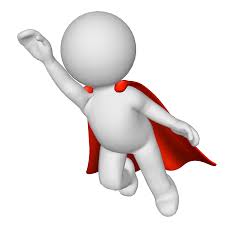 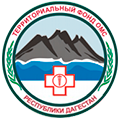 Отдел Защиты прав застрахованных ТФОМС РД
Итоги деятельности  
2023год
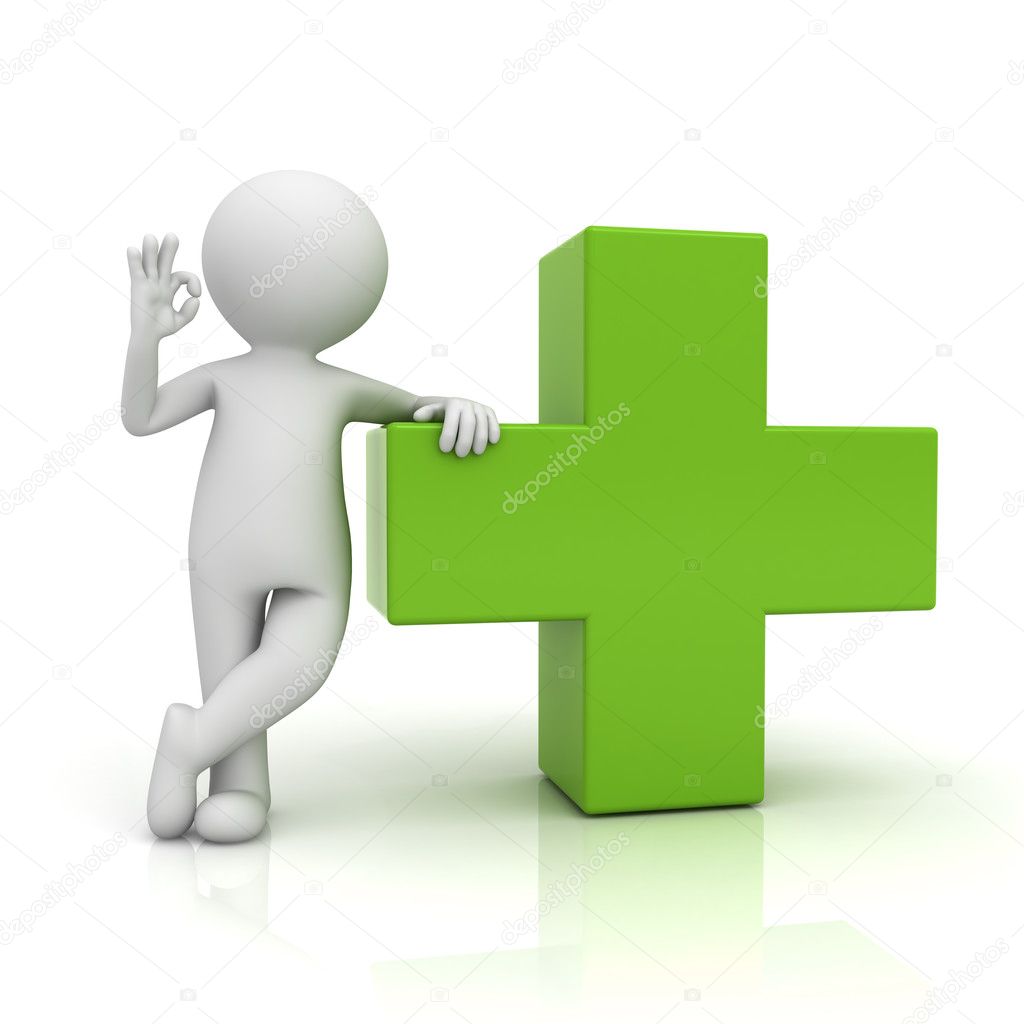 Структура обращений застрахованных лиц
Обращений всего – 48 032 (письменные – 585 (1,2%) в том числе:
 в единый «Контакт-центр» в сфере ОМС – 31 220 (65%) из них:
 в ночное и нерабочее время – 2 920 (9,3%)
рассмотрено страховыми представителями в МО – 672 
на личном приеме Директора ТФОМС РД  - 54


Обращения за разъяснением – 47 875
Жалоб – 157 из них:
 обоснованных  - 132 (%)
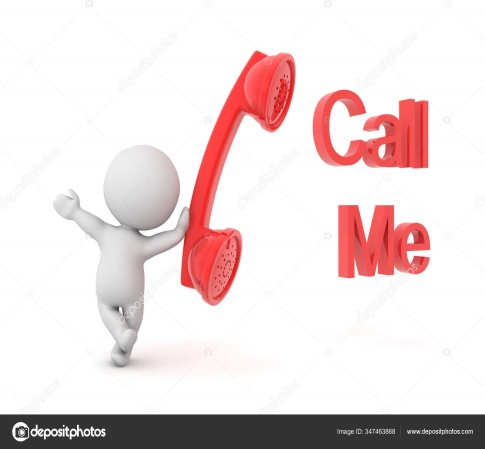 Структура и доля(в структуре) обращений за разъяснениями, связанных с нарушением прав граждан
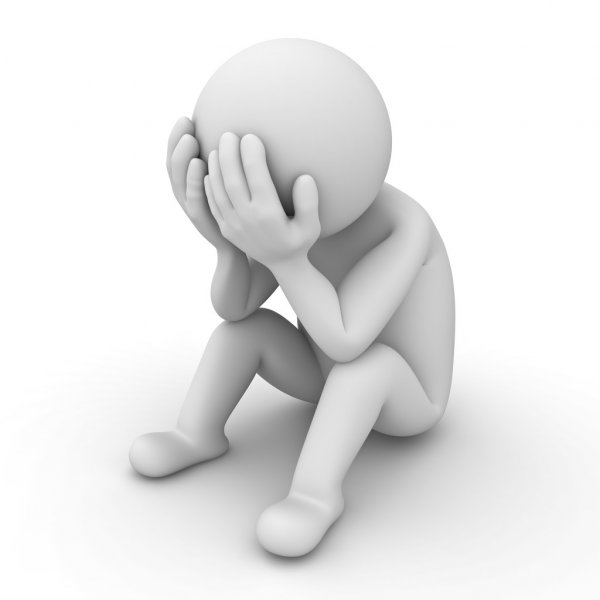 на 100 000 застрахованного населения
2022г. – 2 633 311чел.
2023г. – 2 602 449 чел.
Жалоб – 8,7
Обоснованных – 7,3
Жалоб – 6
Обоснованных – 5
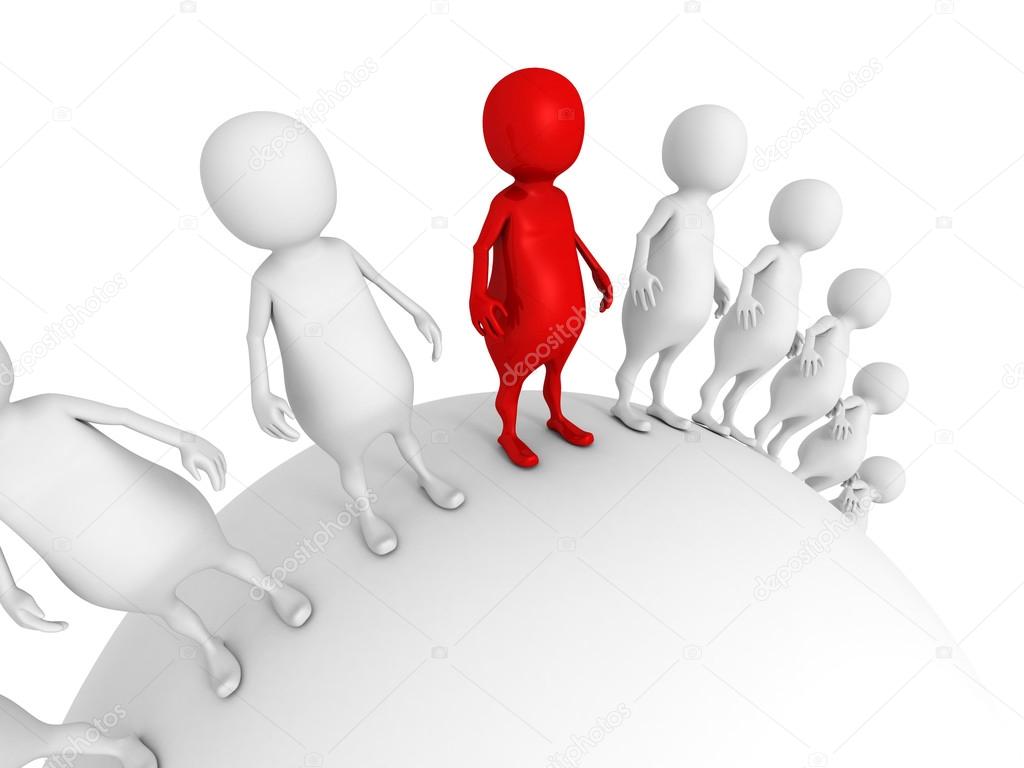 Структура обоснованных жалоб
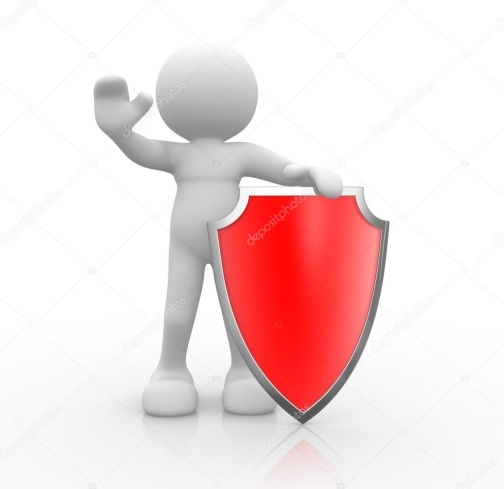 Досудебная и судебная защита прав
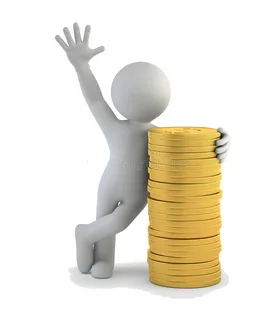 Доля обоснованных жалоб, урегулированных в досудебном порядке составила 98,5% - целевой критерий по РД – не менее 97%
В судебном порядке – 2(1,5%)
По жалобам проведено 123 МЭЭ, 83 внеплановые ЭКМП и 2 реэкспертизы,  с применением санкций к МО

Сумма средств, возмещенная гражданам составила 535 314 руб.
(на 18% больше, чем за 2022г.)
Оценка общественного мнения по удовлетворенности населения медицинской помощью(Пр. МЗ РФ от 19 июля 2022г. № 495)
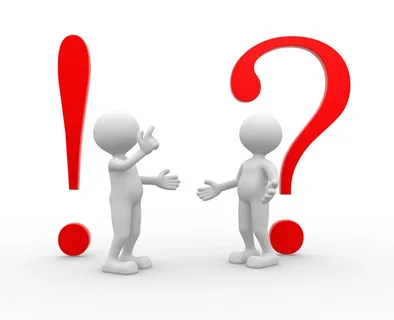 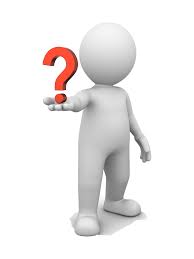 Результаты социологического опроса по оценке удовлетворенности застрахованных лиц деятельностью медицинских организаций 
(Пр. ФФОМС № 76 от 28.04.2023г.)
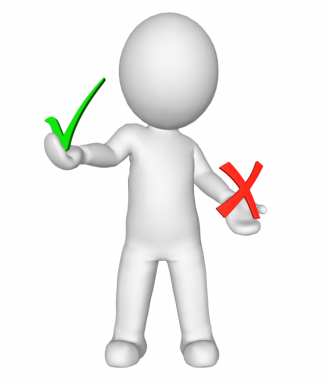 Показатели низкой удовлетворенности по критериям
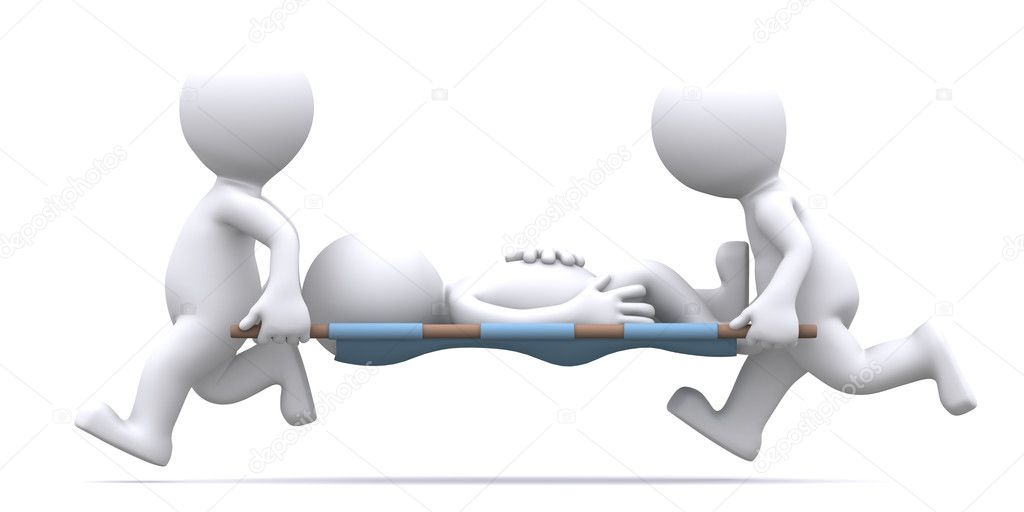 Показатели низкой удовлетворенности по критериям
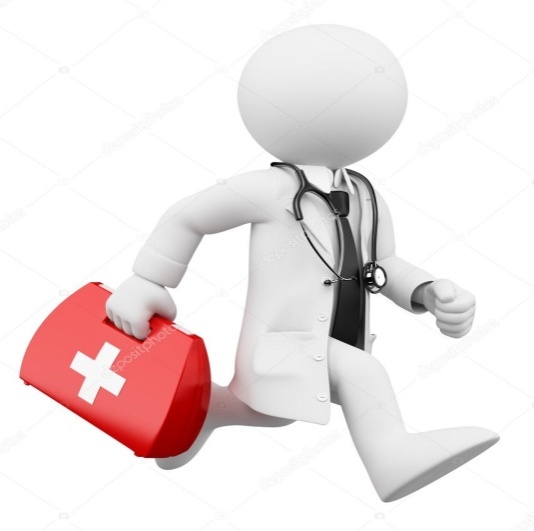 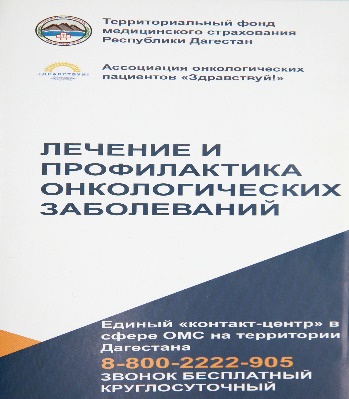 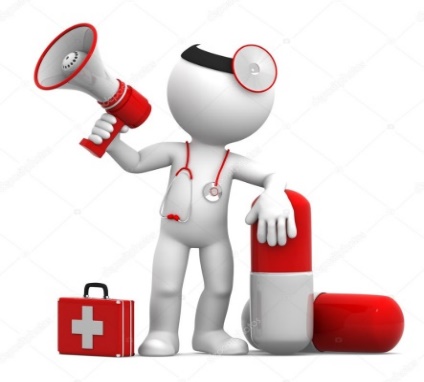 Информирование о правах в сфере ОМС
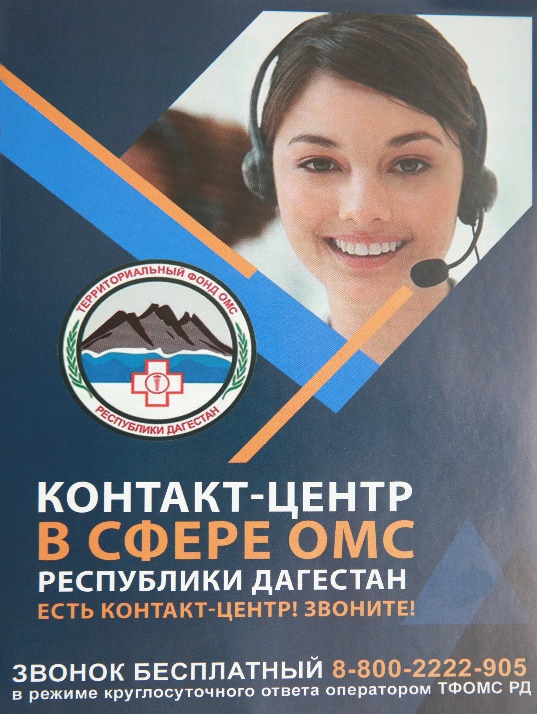 Публичное
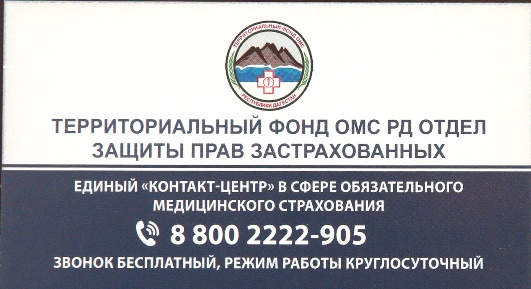 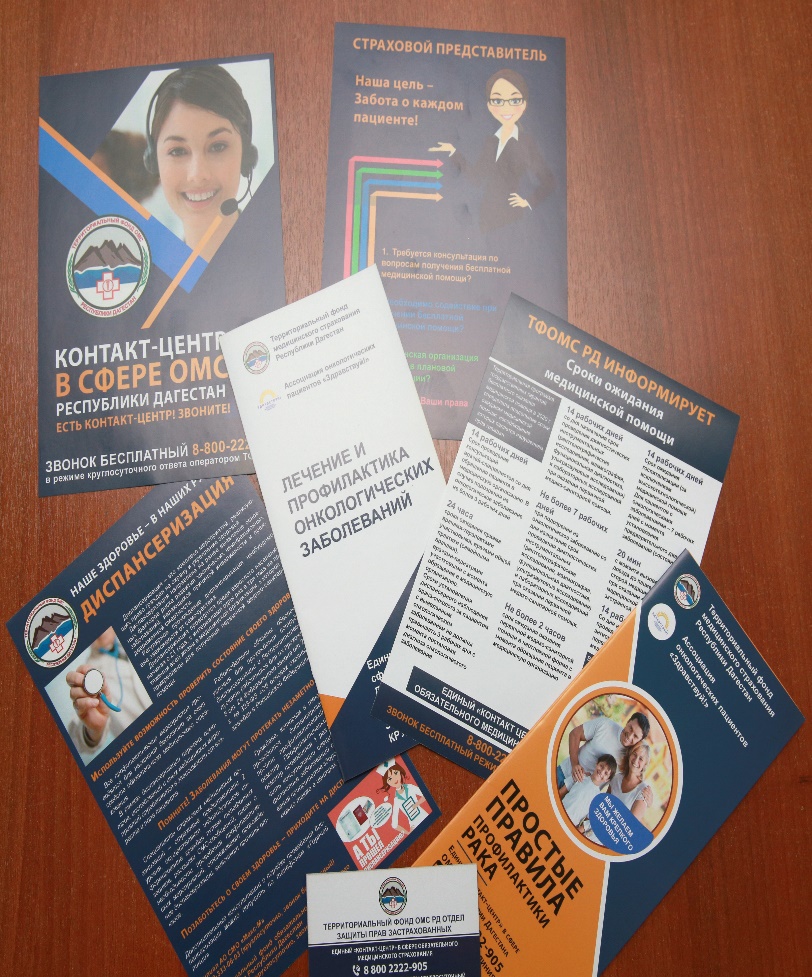 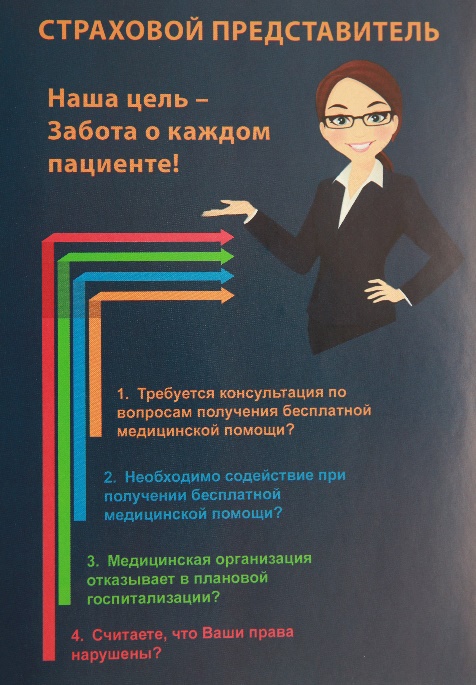 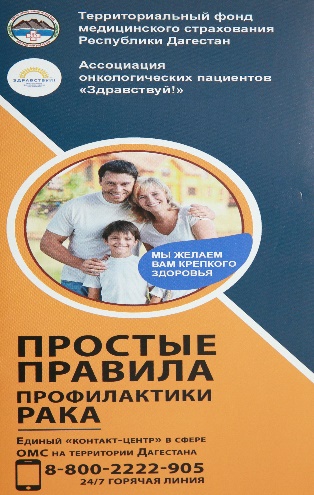 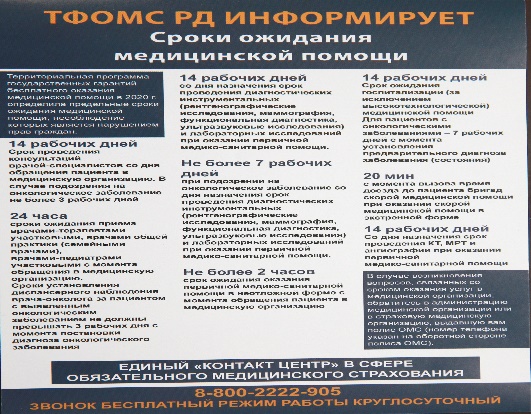 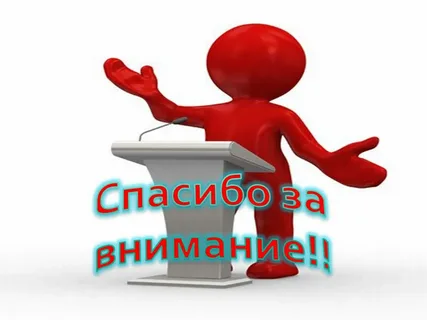